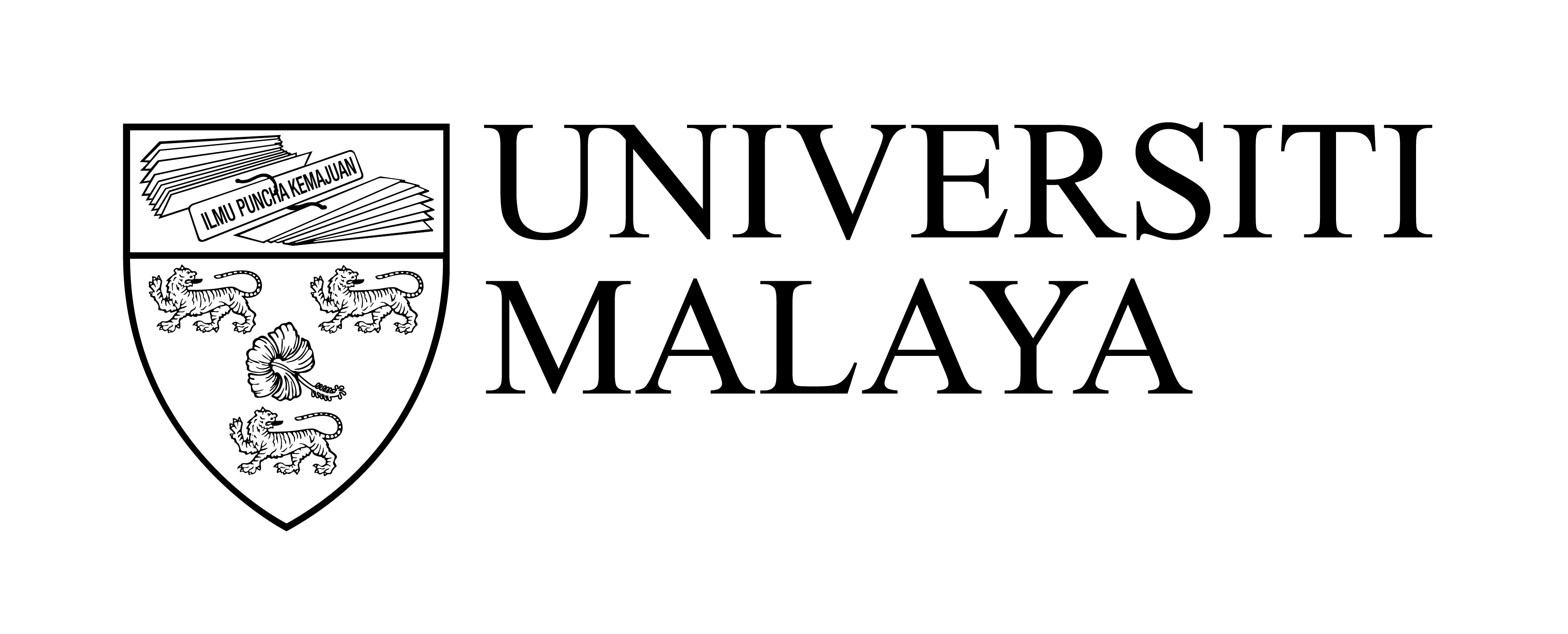 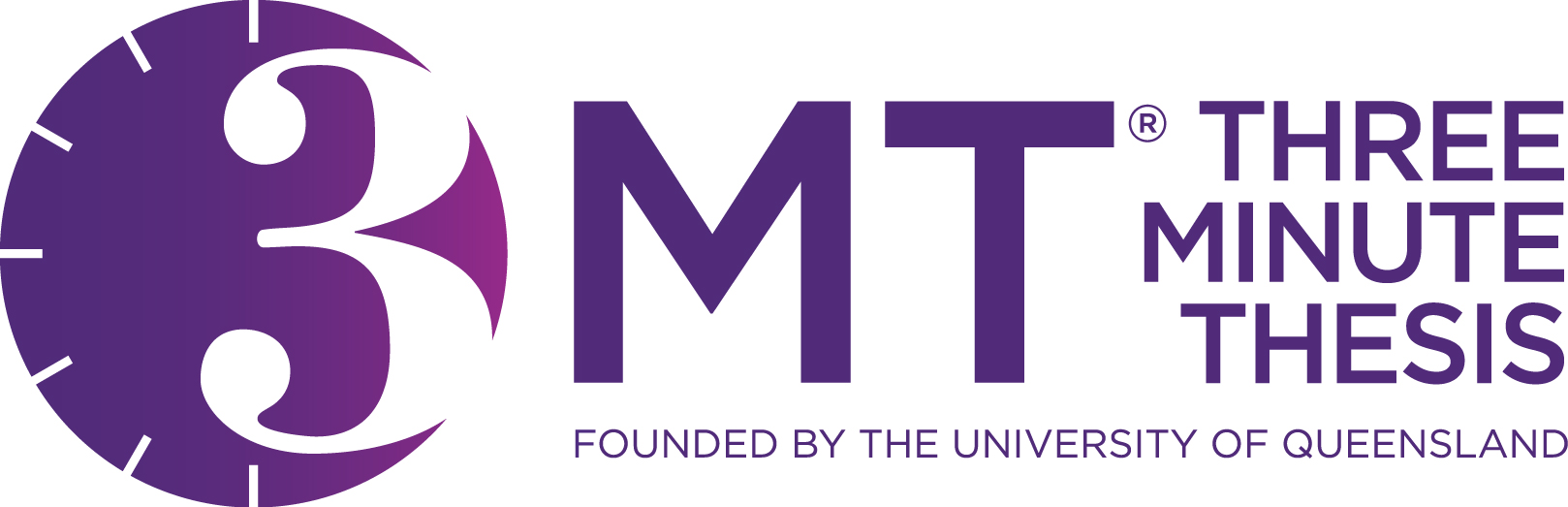 Name
Faculty
University
3MT Title
1
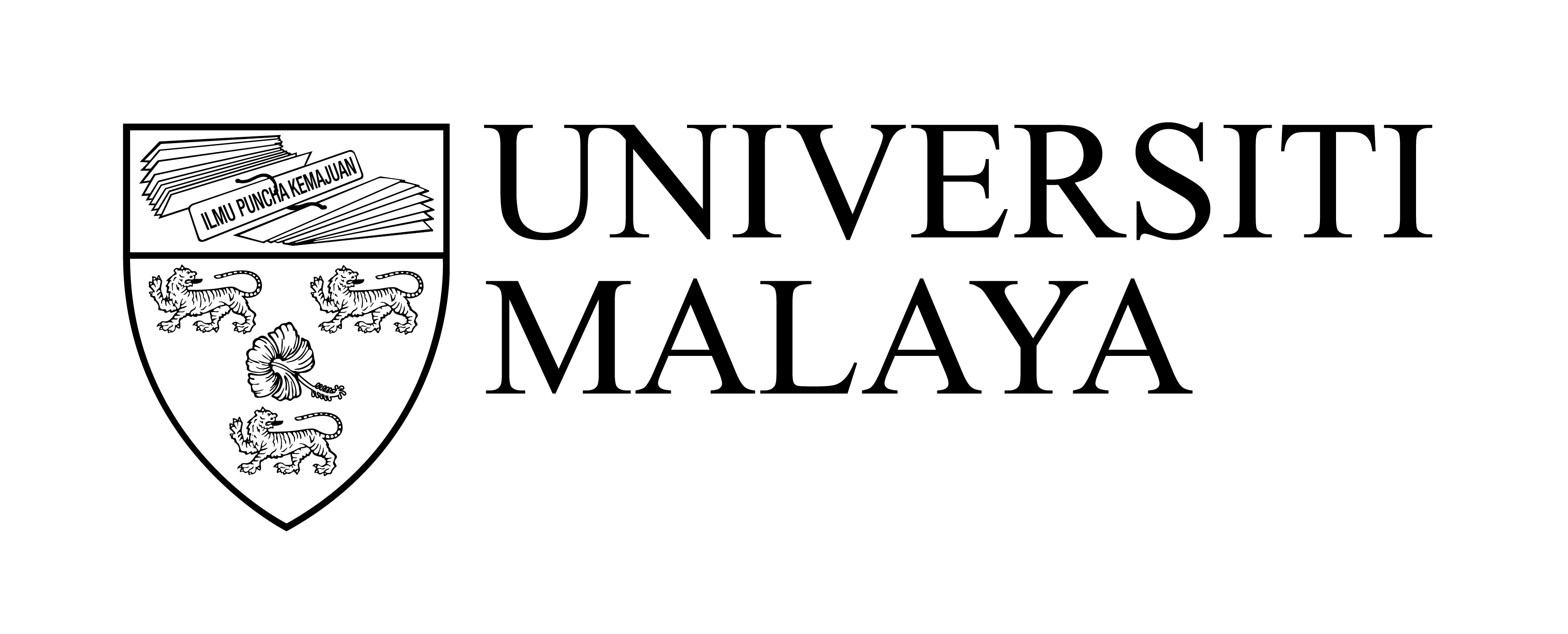 Slide Presentation
2